SOELS Regional Stewardship Committee
December 3, 2019
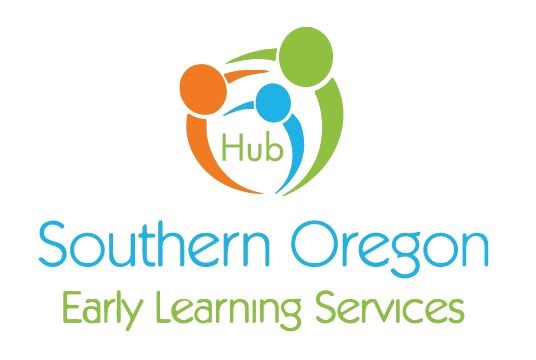 1
December 3  Agenda
Review ELD Deliverables Review Process Document
Review updated documents to send to ELD
Family Needs and Preferences
Quantitative Data Analysis
Final Priority Populations
Answer Regional Mixed Delivery Profile Questions (Deliverable 2)
Discuss ideas, opportunities, existing efforts for engaging K-12, philanthropic organizations, and private sector businesses in ECE expansion (Deliverable 3)
2
Mixed Delivery Profile Questions
How well is our region equipped to meet the demand and respond to the preferences of families from our refined priority populations?
Where are the biggest gaps in service geographically?
Where are the biggest gaps in service for priority populations?
What program characteristics are necessary to meet the demand in your target communities?
How would small ECE providers meeting these characteristics be supported through a network model?
3
Emerging ECE Expansion Opportunities
Focusing on K-12, Philanthropic Organizations, Large Employer and Public-Private Partnership Opportunities:
Describe current, upcoming and potential opportunities  for ECE expansion
Include settings, potential numbers of children served, and innovative approaches to financing, facilities, and/or staffing
Clearly describe which children and families will benefit from expansion and the extent they will advance an equity agenda and serve children from our priority populations
4